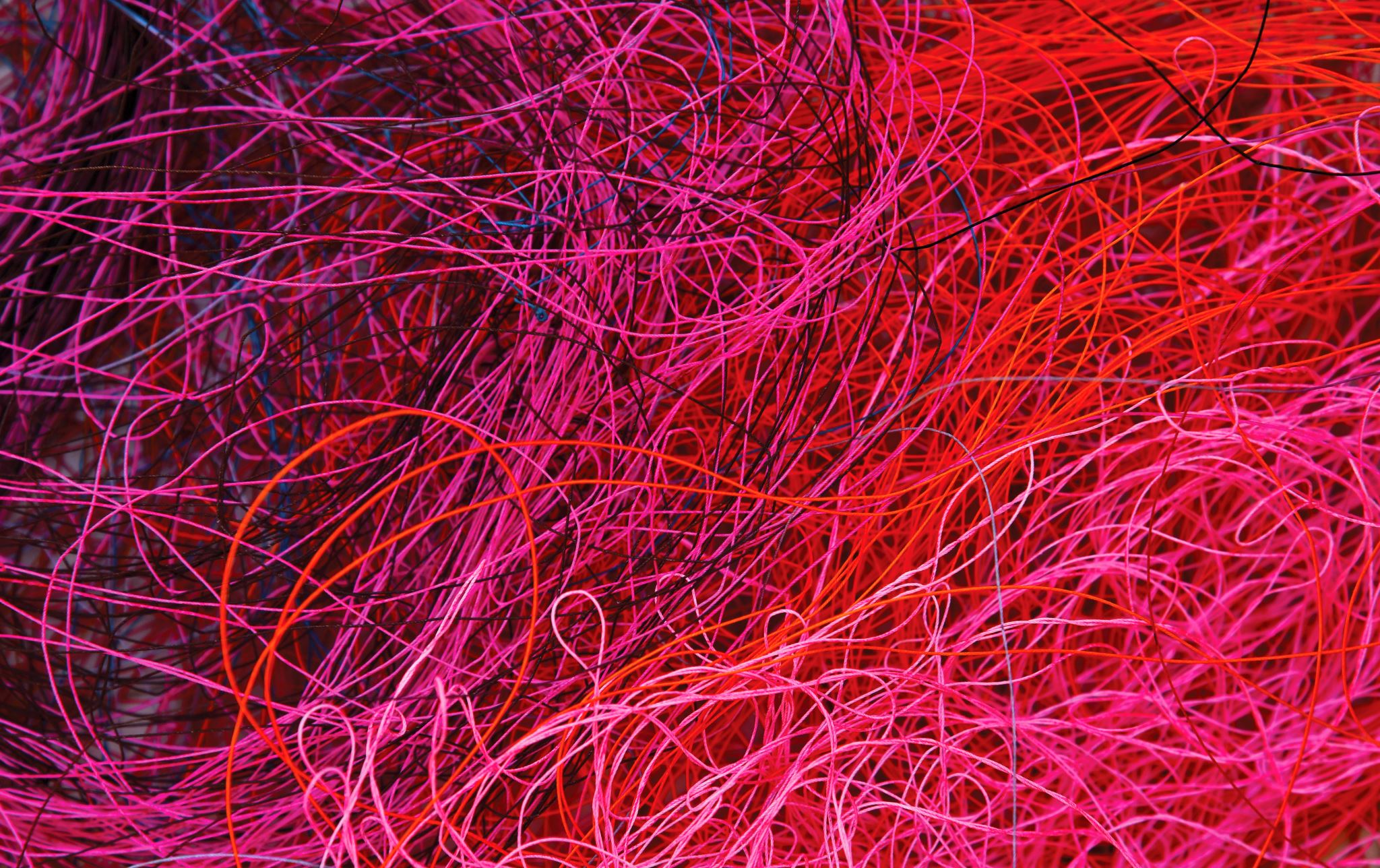 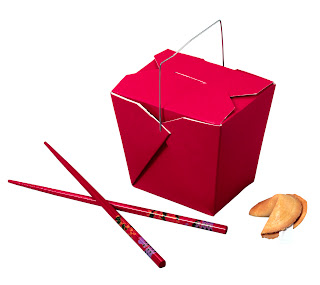 Takeout Doubles
Colorado Front Range Bridge
Lead Directing X
Takeout X
Leightner X
Responsive
         X
Stolen Bid
Penalty
Card Showing
Do Something 
           X
Billy Miller
       X
DEPO
DOPI
Support X
Single Suited Hand (over 1NT)
Takeout  X
Low level double
  In competitive auctions
  Not for penalty !
  Shows support for unbid suits
  “No appropriate overcall”
3
1 Heart
1 Diamond
Example 1
   Q T x x 
   x 
   A J x x
   K J x x
1Heart
Example 2
  A J x x
  K J x x  
  -void-
  Q x x x x
Example 3
   A Q J
   x x
   K Q x x
   K J T x
4
Your Bid?   Takeout X in all three
Takeout X vs. Overcall
1 Heart
1 Diamond
Example 3
   A Q J x x
   J x x
   K x
   K J  x
Example 4
   K x x 
   x x
   Q J x x
   A K J x x
5
Overcall 2C
Overcall 1S
Types
After partner has bid, and opps overcall
  Urging partner to get into auction
  Big 18+ point hand exception
  Pointing to two suits
6
Takeout X with BIG hands
1 Diamond
1 Heart
Example 5
   A Q
   A x
   x x
   A K J T x x x
Example 6
   A Q T x x x
   x x 
   A K J x
   A
7
Hands too good to just overcall !
Responses to Takeout X
9 or fewer pts, bid best suit*
  10+ jump one level*
  Balanced hand and stopper
          1NT with 8-10
          2NT with 11-12 
  
       * Assumes opponents don’t bid before you
8
Responses to Takeout X
Opponents XX (redouble)
 You MUST bid longest suit
  Don’t make partner guess
9
Responses to Takeout X
The Rare Conversion
  5 or 6 quality trumps
  Other values
10
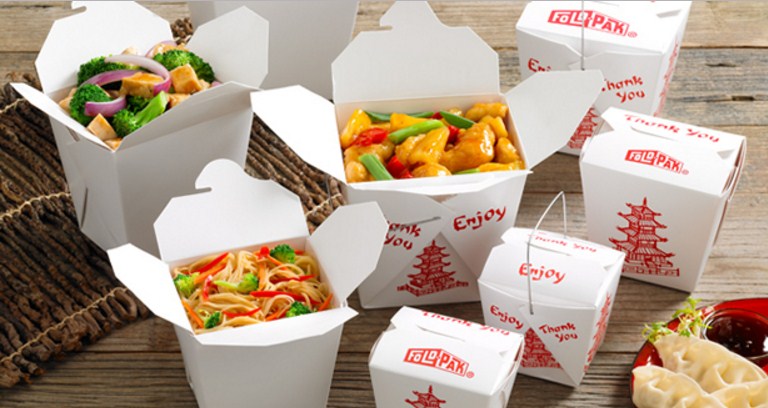 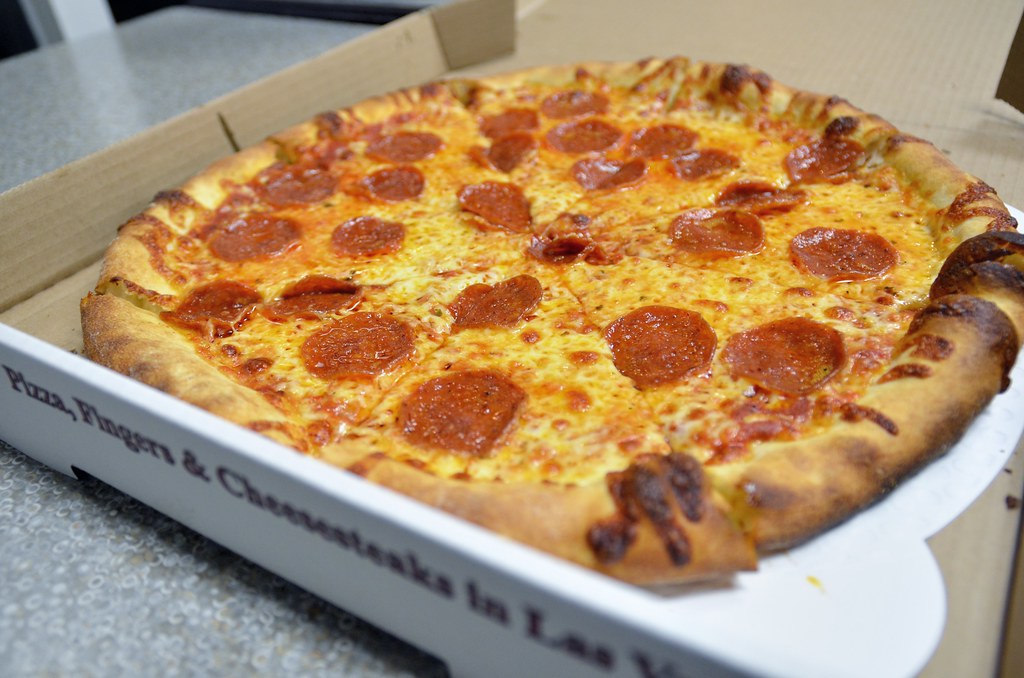 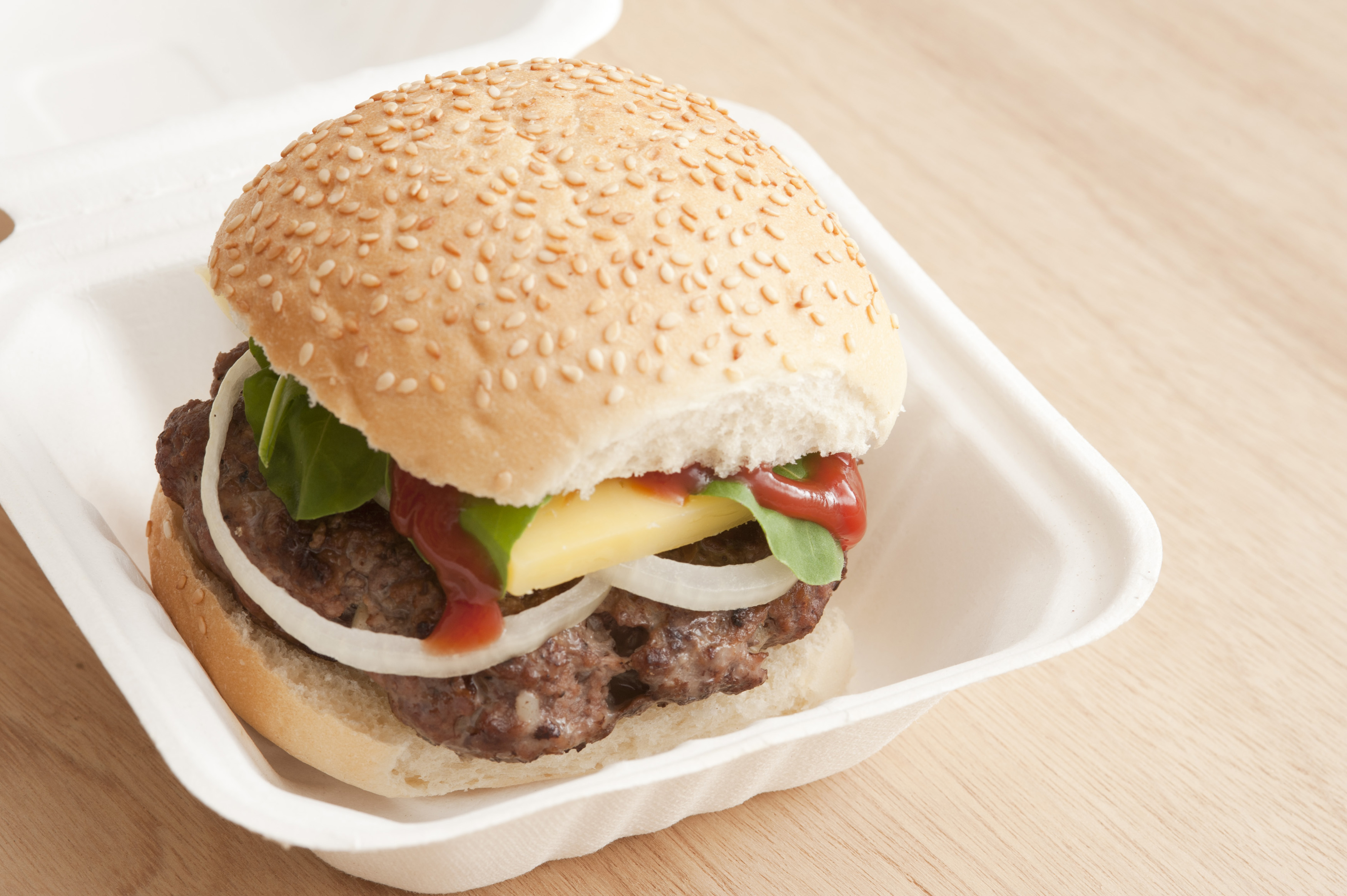 Next week – takeout doubles
11
This Photo by Unknown Author is licensed under CC BY-NC-ND